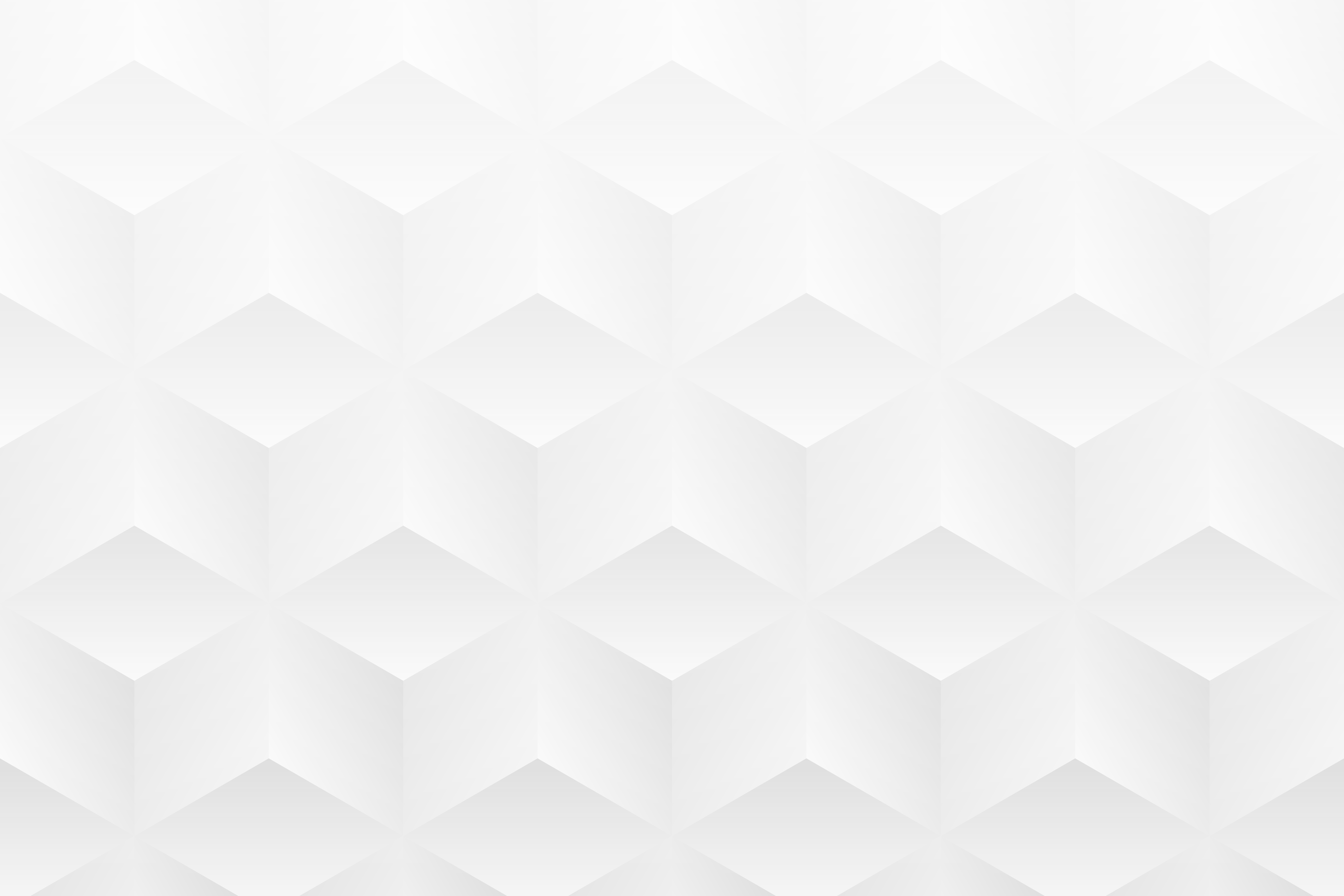 PowerPoint Growth Strategic Plan Template
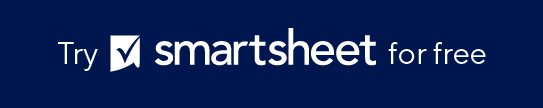 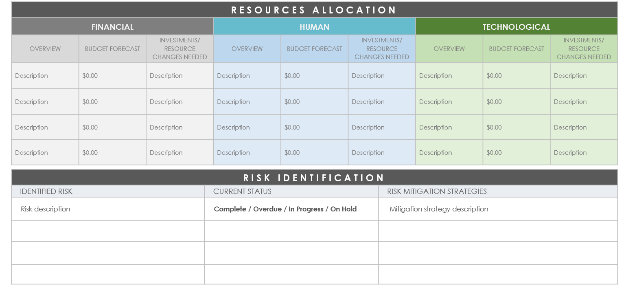 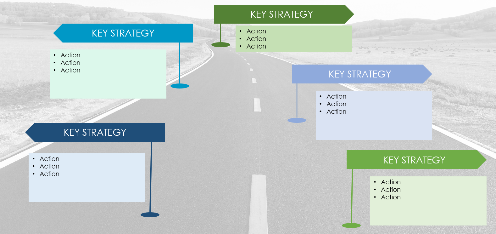 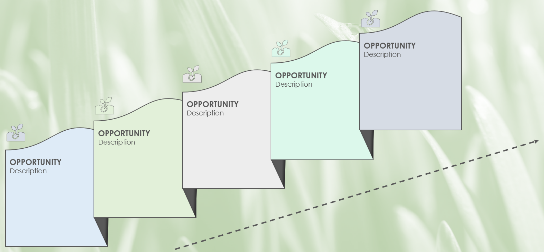 This template is designed to effectively convey your growth strategy, making it accessible and motivating for your team and stakeholders, and driving alignment towards your growth objectives.
INTRODUCTION AND MARKET ANALYSIS
Start with an engaging overview of your growth strategy and vision. Next, conduct a succinct market analysis, highlighting trends, target segments, and key competitors. Use visuals like charts or infographics to make an impact.
OVERVIEW
Describe your growth strategy and vision.
MARKET
ANALYSIS
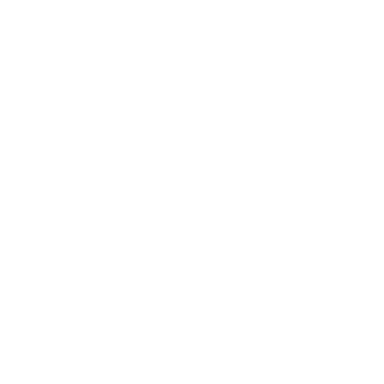 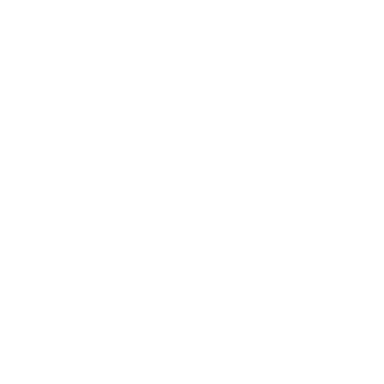 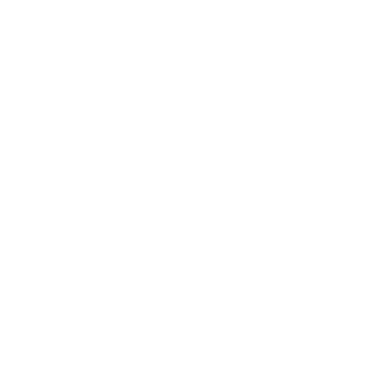 KEY COMPETITORS
TRENDS
TARGET SEGMENTS
Description
Description
Description
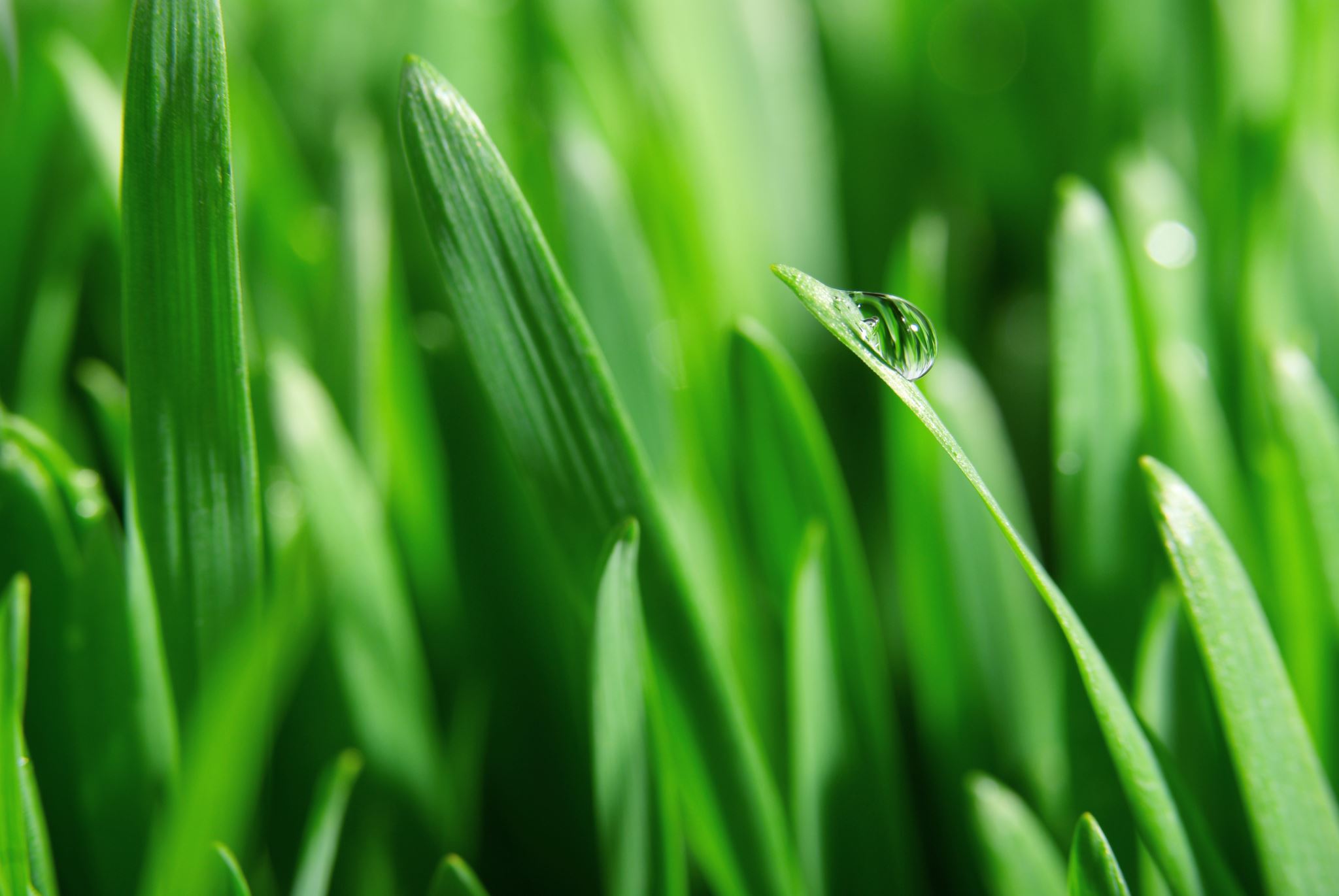 GROWTH AND OPPORTUNITY
Identify growth opportunities and set strategic SMART goals. Display these opportunities and goals visually using icons or concise descriptions to enhance clarity and engagement.
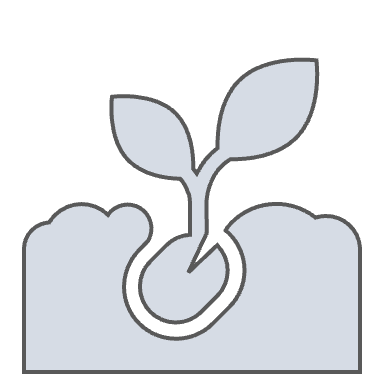 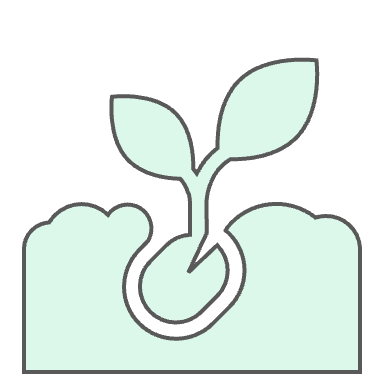 OPPORTUNITY
Description
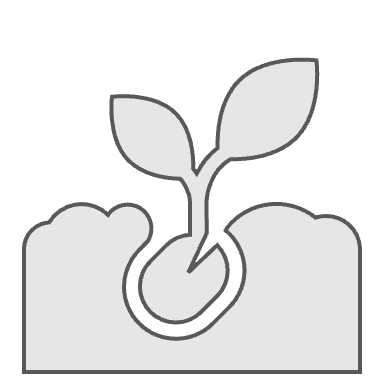 OPPORTUNITY
Description
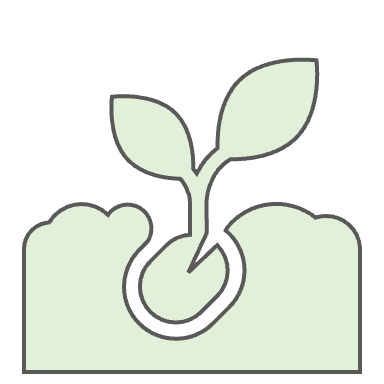 OPPORTUNITY
Description
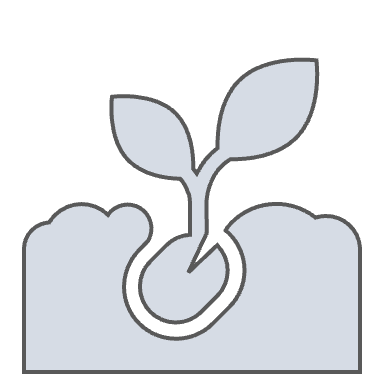 OPPORTUNITY
Description
OPPORTUNITY
Description
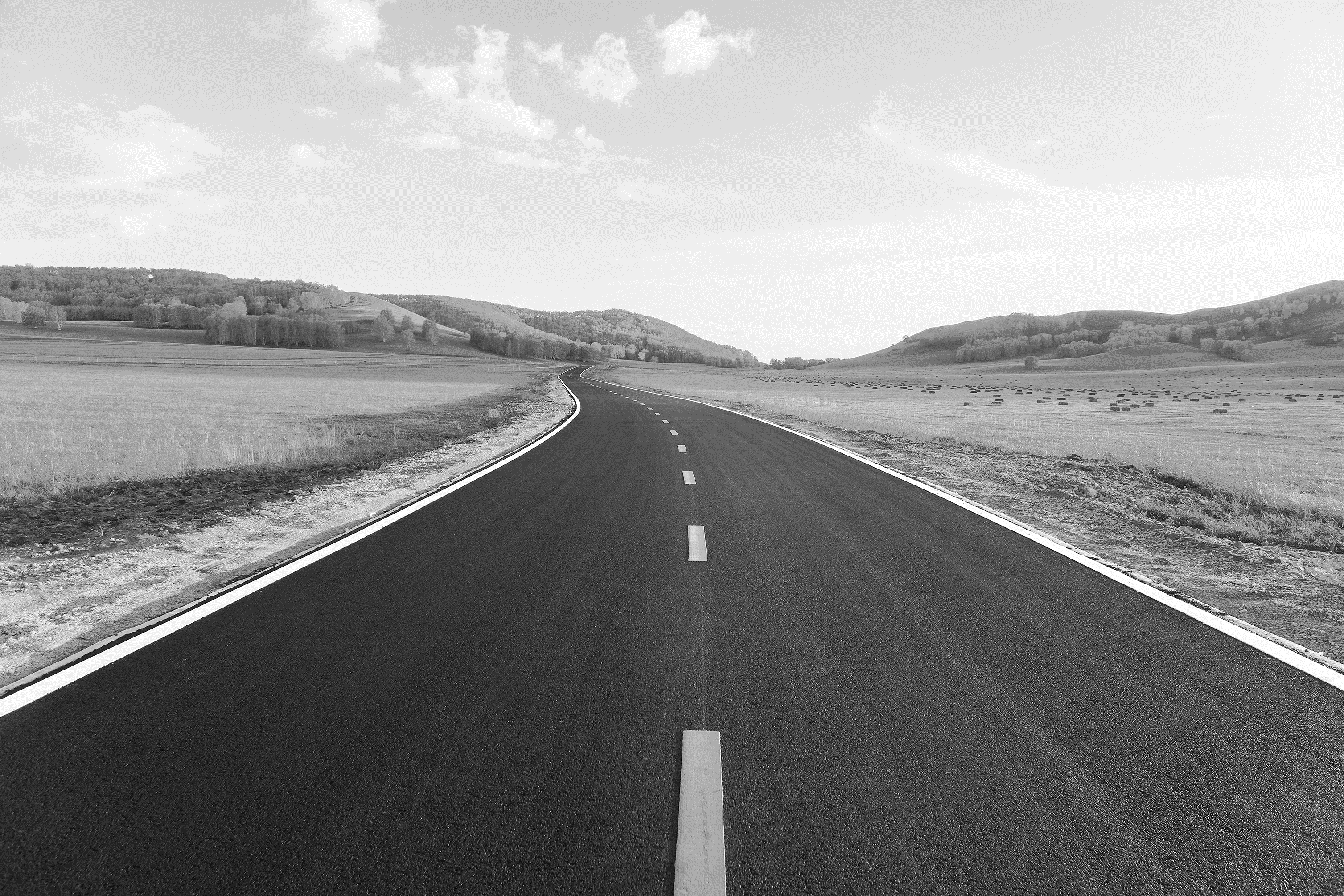 STRATEGIES FOR GROWTH
Outline key strategies and actions to achieve your goals. Use diagrams or flowcharts to depict the steps and processes involved, making it easy to understand and follow.
KEY STRATEGY
KEY STRATEGY
Action
Action
Action
Action
Action
Action
KEY STRATEGY
Action
Action
Action
KEY STRATEGY
KEY STRATEGY
Action
Action
Action
Action
Action
Action
RESOURCE ALLOCATION AND RISK MANAGEMENT
Discuss the allocation of resources — financial, human, and technological. Incorporate risk management by presenting a prioritized list of potential challenges and mitigation strategies, using visual tools such as pie charts or risk matrices.
PERFORMANCE MONITORING
Define the key performance indicators (KPIs) for measuring success and illustrate how progress will be monitored using dashboards or scorecards. Ensure the presentation is visual and straightforward.
FOCUS AREA B
FOCUS AREA C
FOCUS AREA A
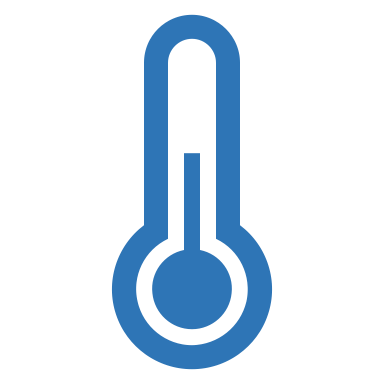 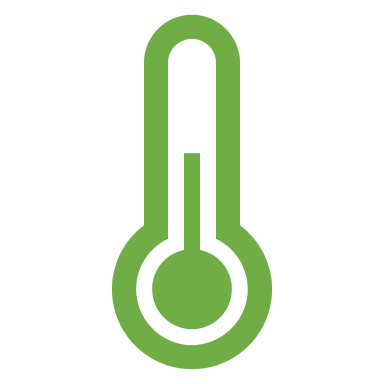 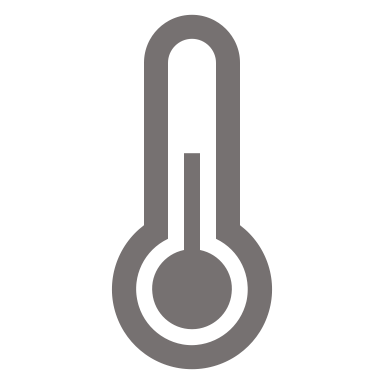 50%
20%
95%
IMPLEMENTATION TIMELINE
PHASE 1: Title
PHASE 2: Title
PHASE 3: Title
Present a clear timeline with major milestones and deadlines. A Gantt chart or timeline graphic works well here to outline phases and key actions over time.
Milestone MM/DD
Milestone MM/DD
TARGET
STATUS
PHASES
Description of the current state …
Description of final target …
Initiative 1:
Name
Project
Project
Initiative 2:
Name
Project
Project
TIMELINE
Initiative 3:
Name
Project
Initiative 4:
Name
TASK OWNER
TASK OWNER
TASK OWNER
TASK OWNER
TASK OWNER
CONCLUSION AND CALL TO ACTION
Wrap up with a summary of the growth strategy and a compelling call to action. Encourage commitment with a strong visual cue or graphic to leave a lasting impression.
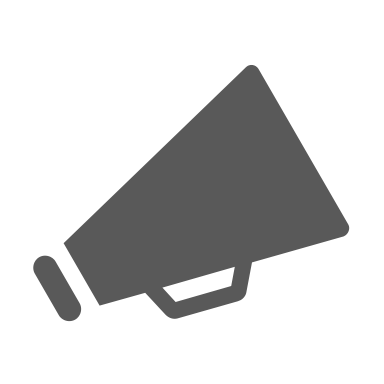 CALL
TO
ACTION
Compelling call to action…